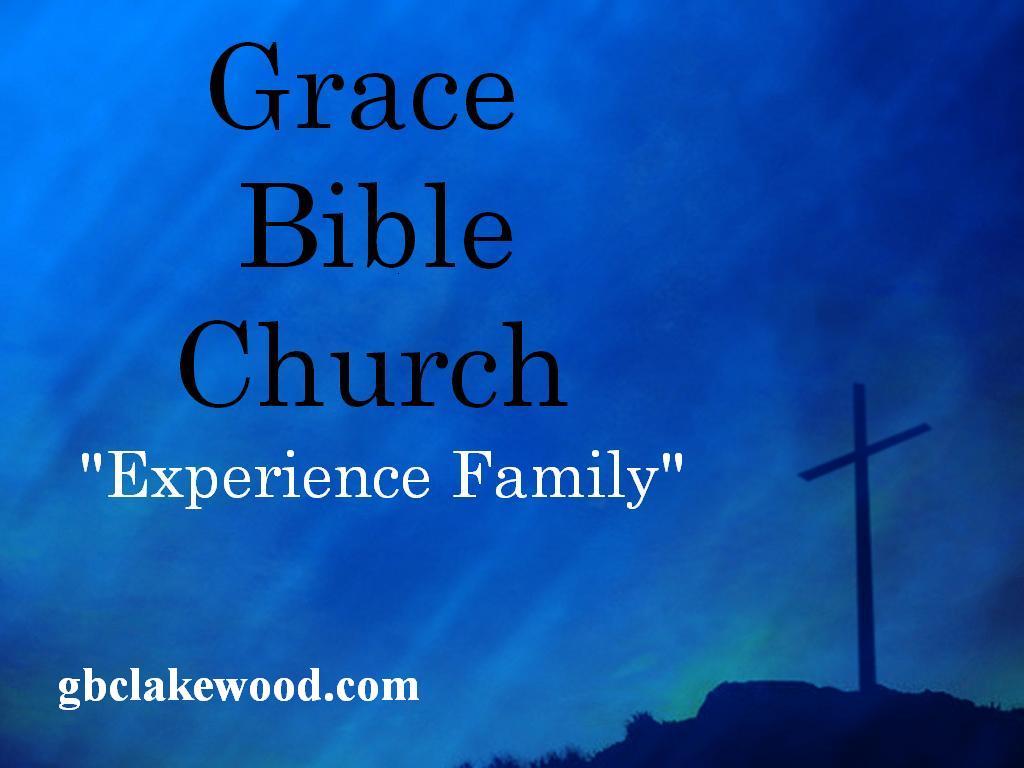 “And whatever my eyes desired I kept not from them, I withheld not my heart from any joy.”                  
Ecclesiastes 2:10a
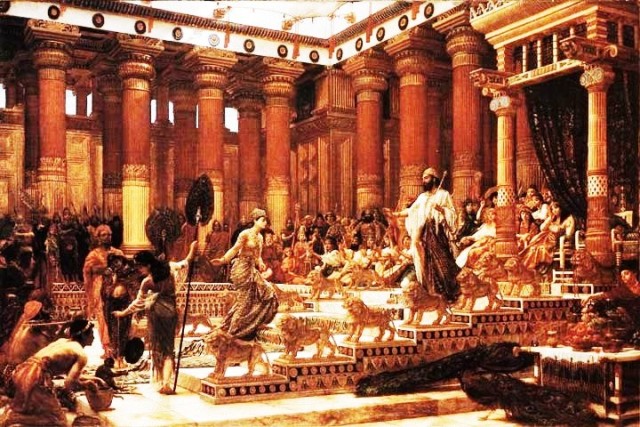 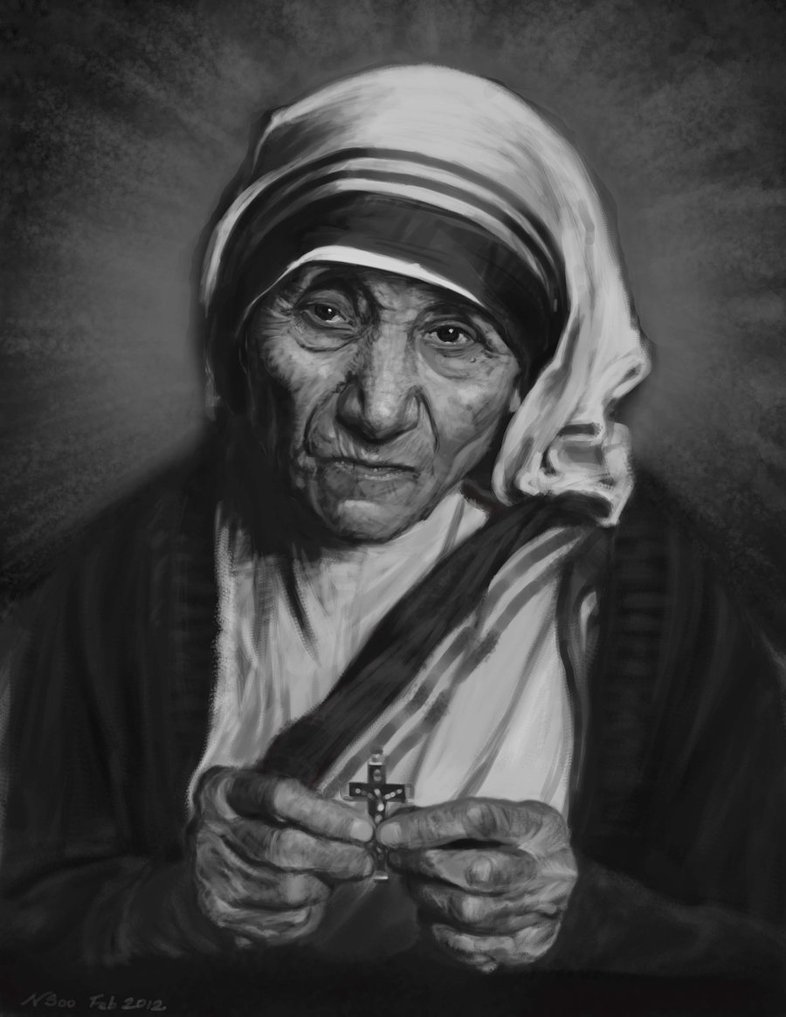 “I died on that tree that you all might live and live abundantly.” John 10:10
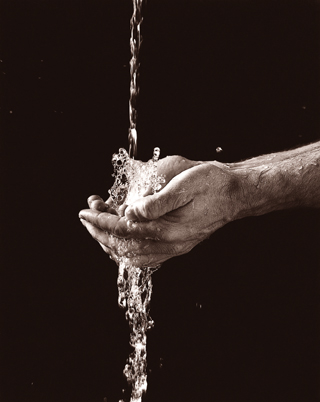 Allow me to offer some practical means to lift the soul higher.


Don’t give up unless you can give in! “Nothing is impossible with God!”Luke 1:37


Never say ‘Never!’ “And let us not be weary in well-doing, for in due season we shall reap, if we do not faint.” Galations 6:9


Go on forward and resist ‘looking back.’
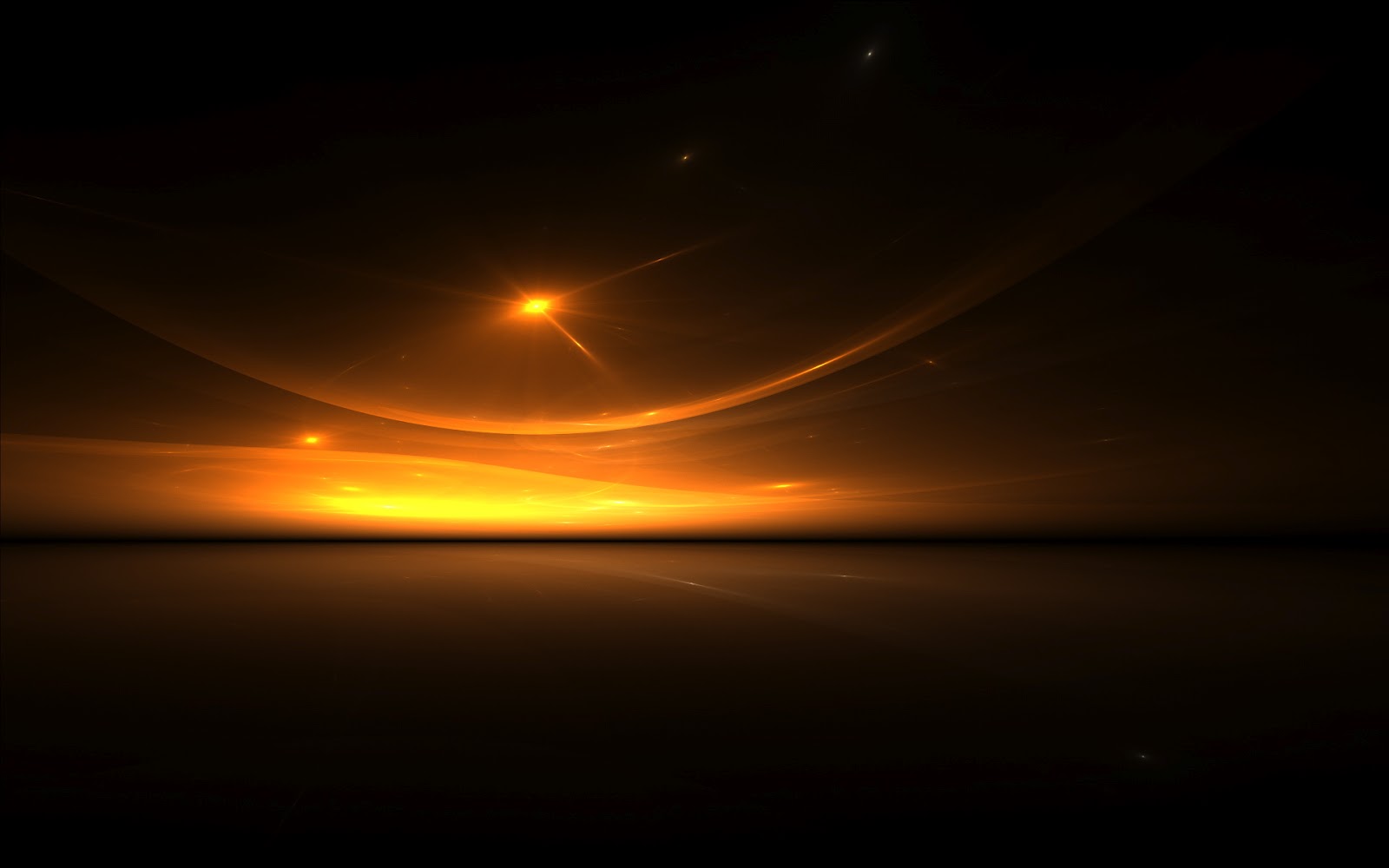 To all I say this—keep faith.  Keep on trucking.
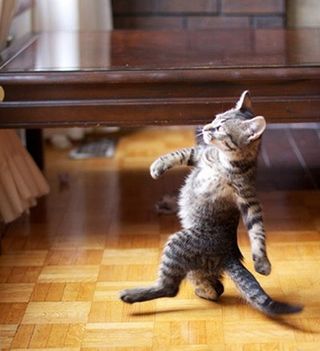 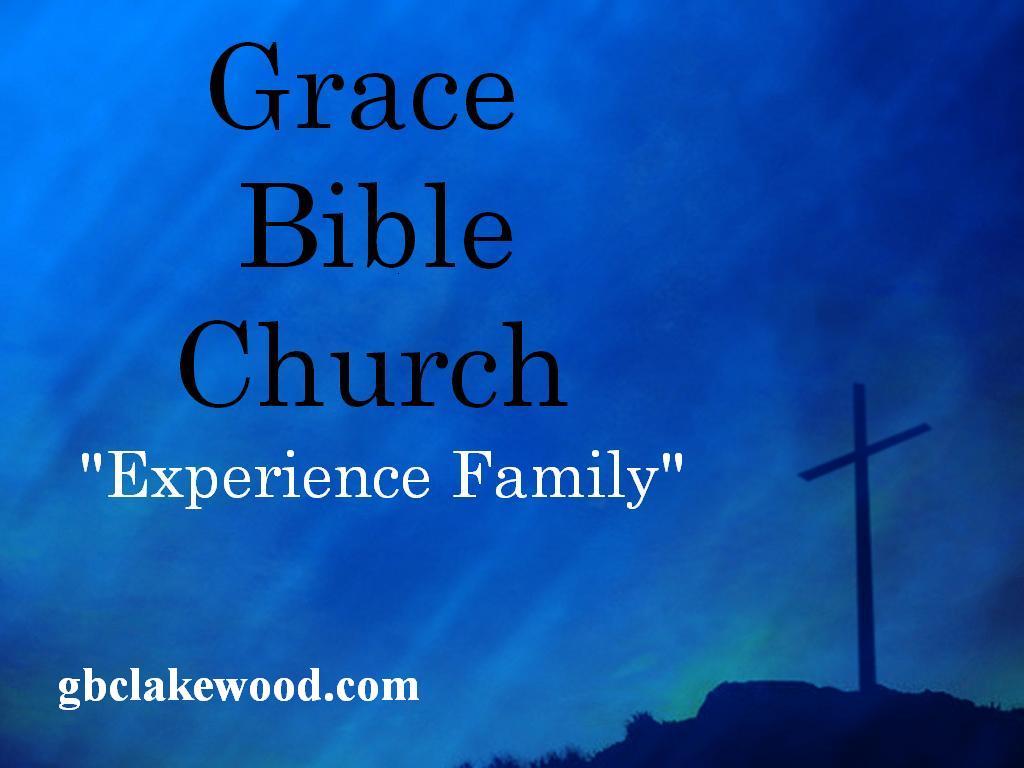